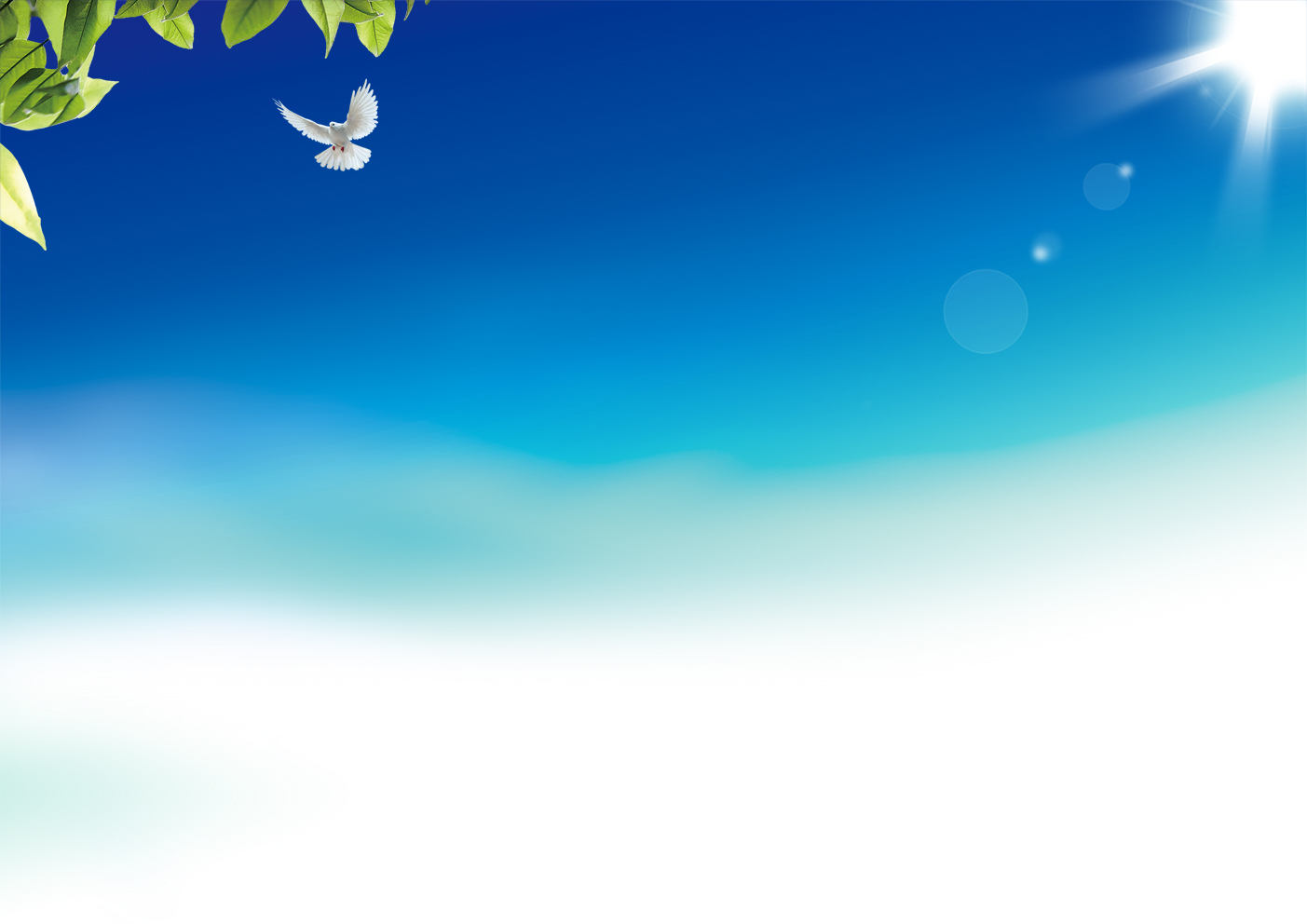 息
全
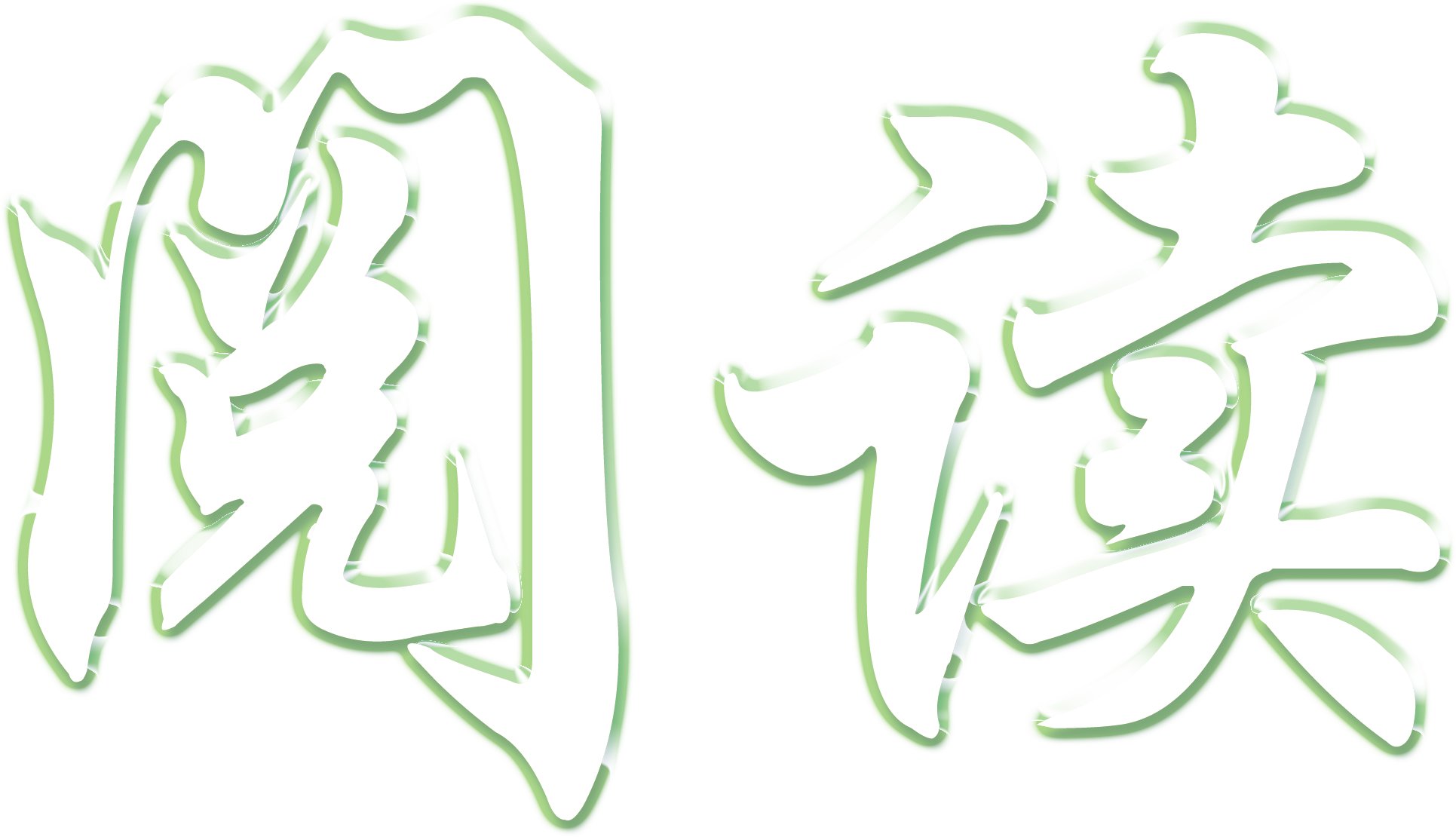 工作室活动（五）
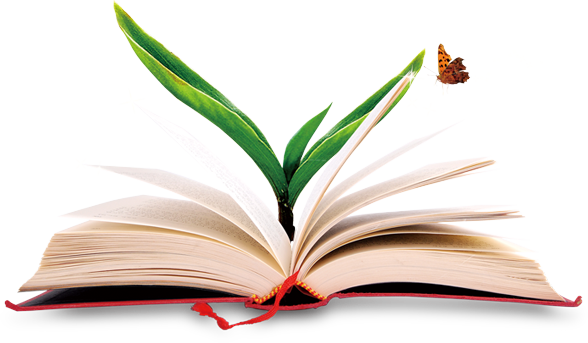 2018年3月27日
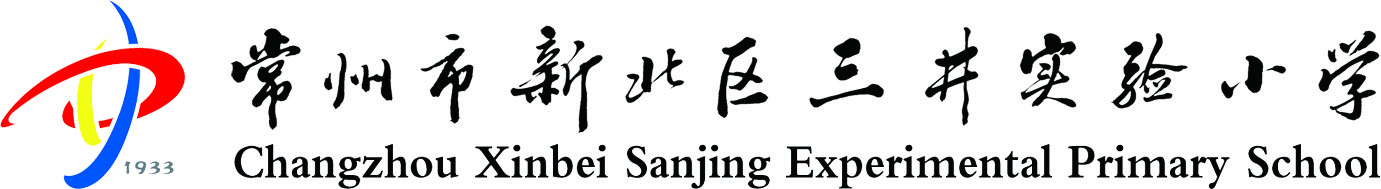 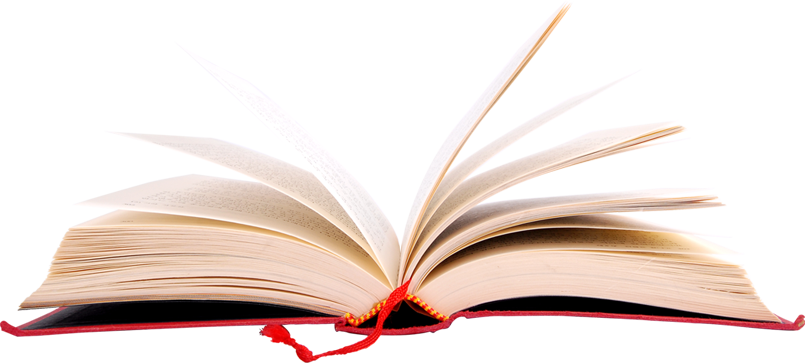 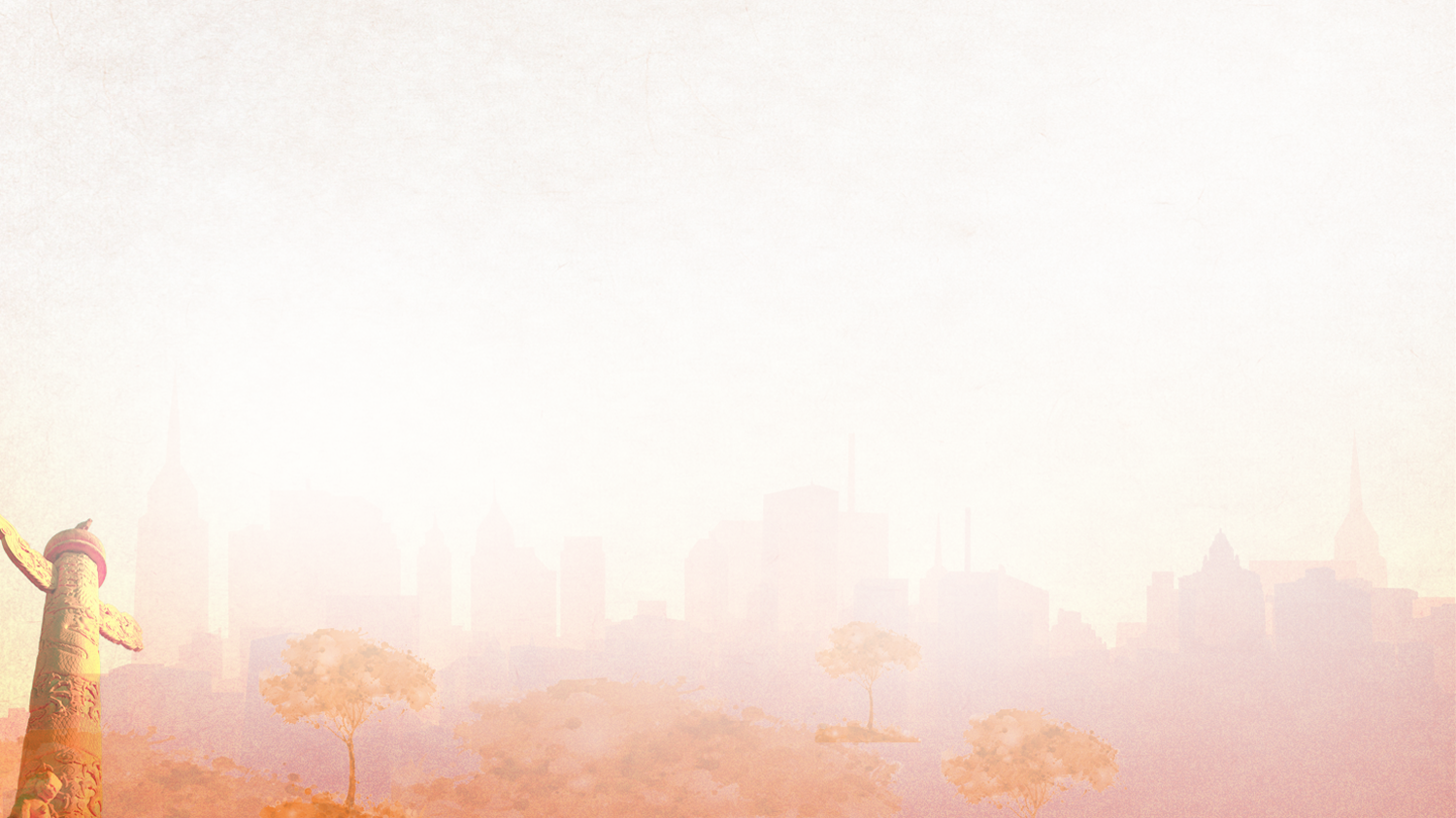 01
课例交流
02
总目标修订论证
03
后期工作推进
目录
concents
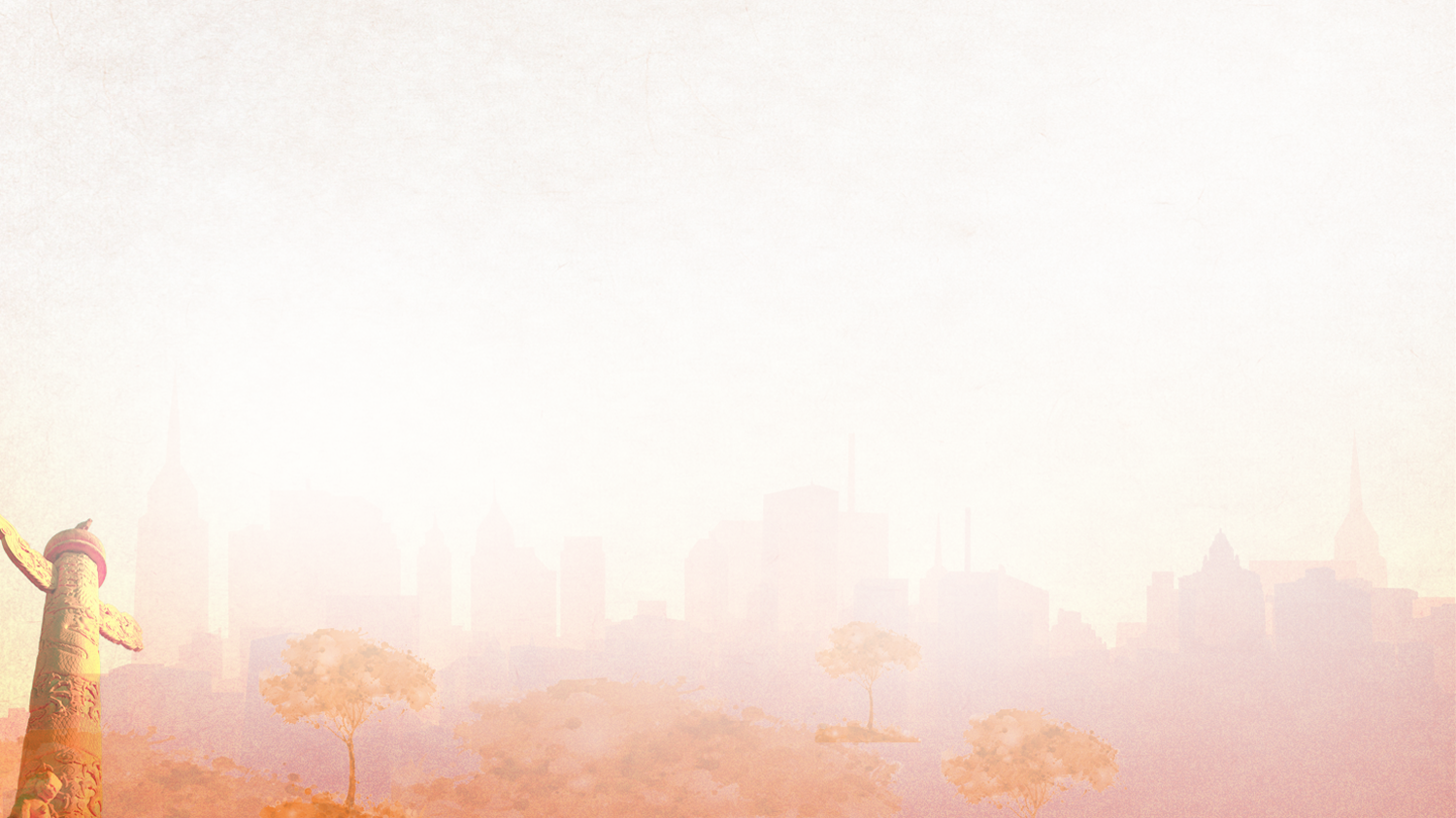 课例交流
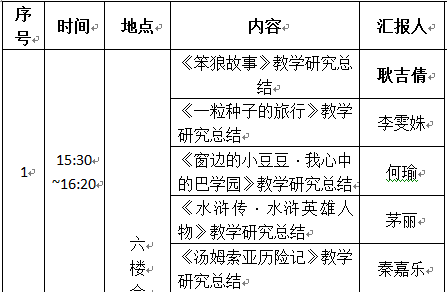 01
文字
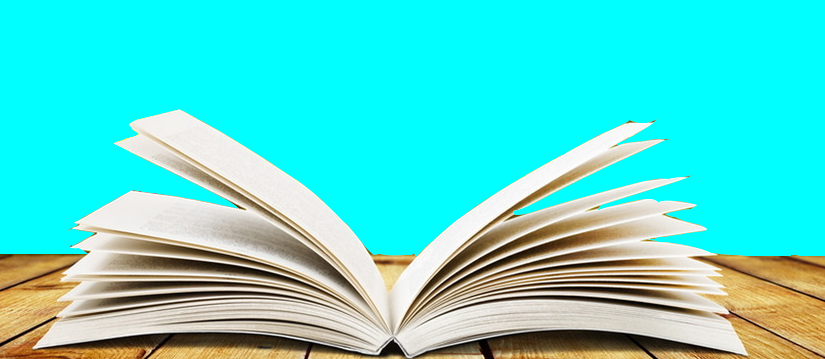 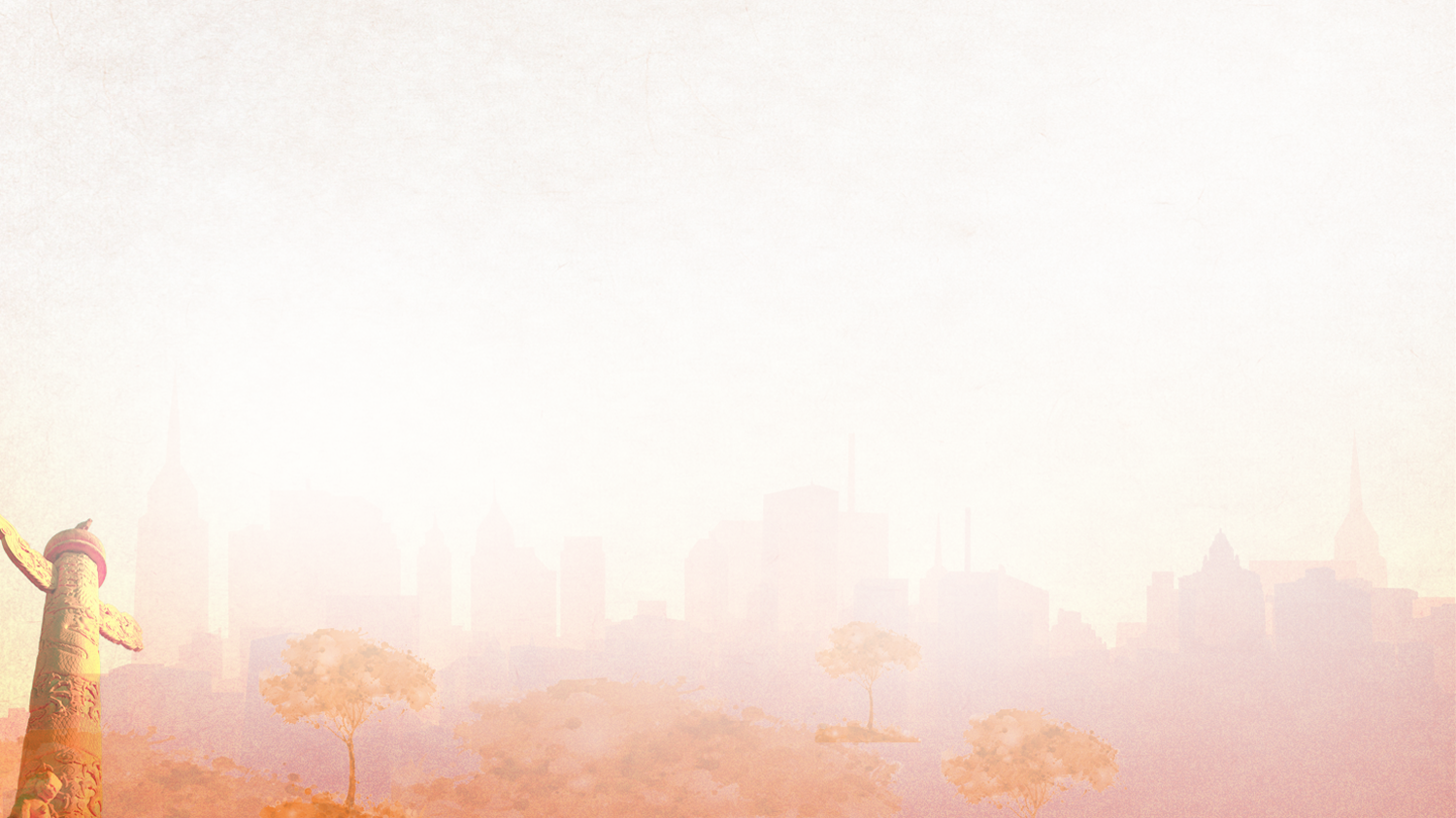 各年级总目标论证
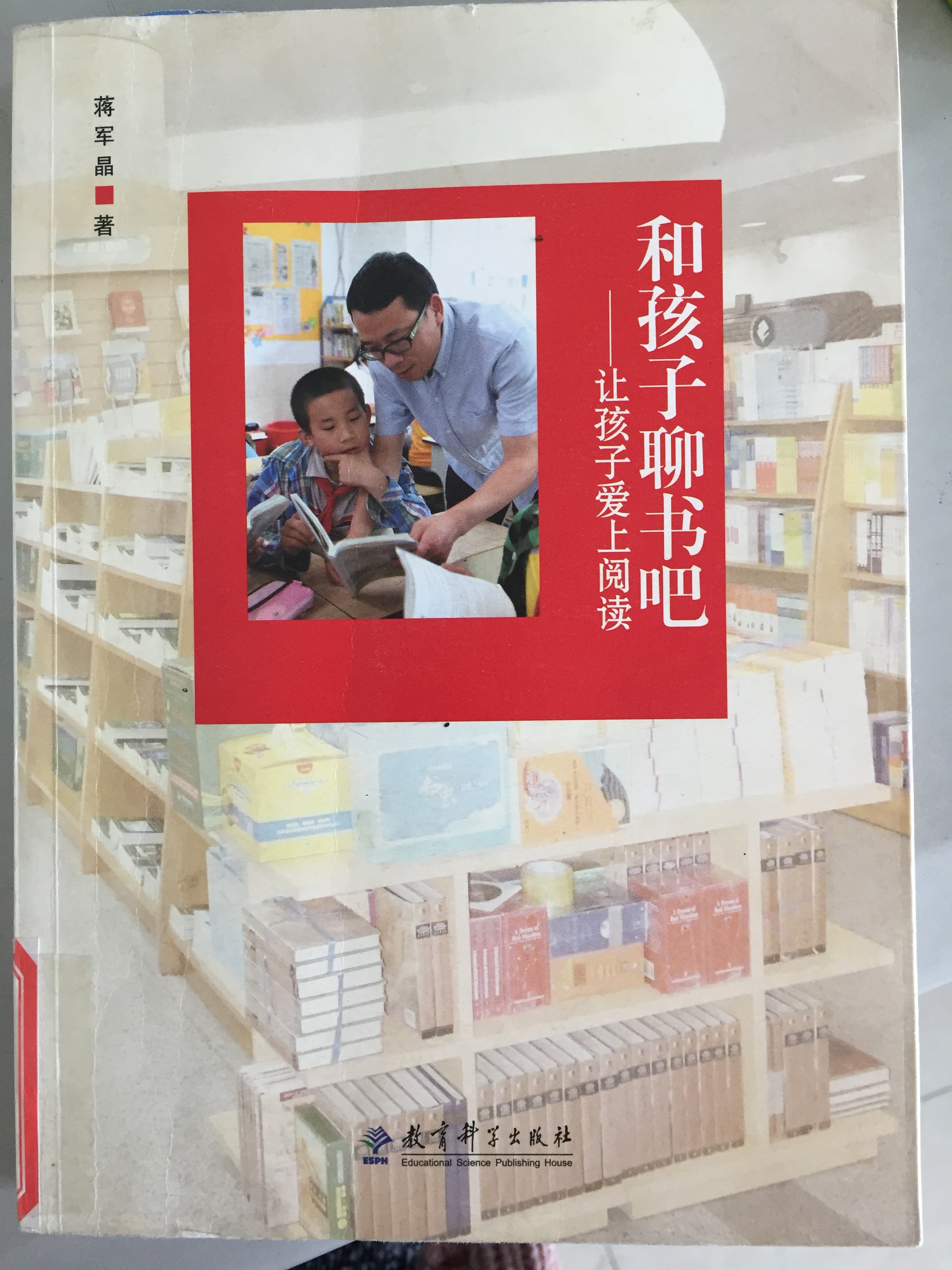 02
文字
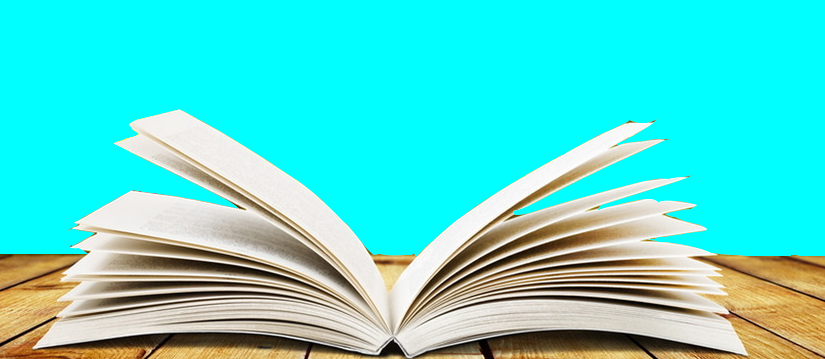 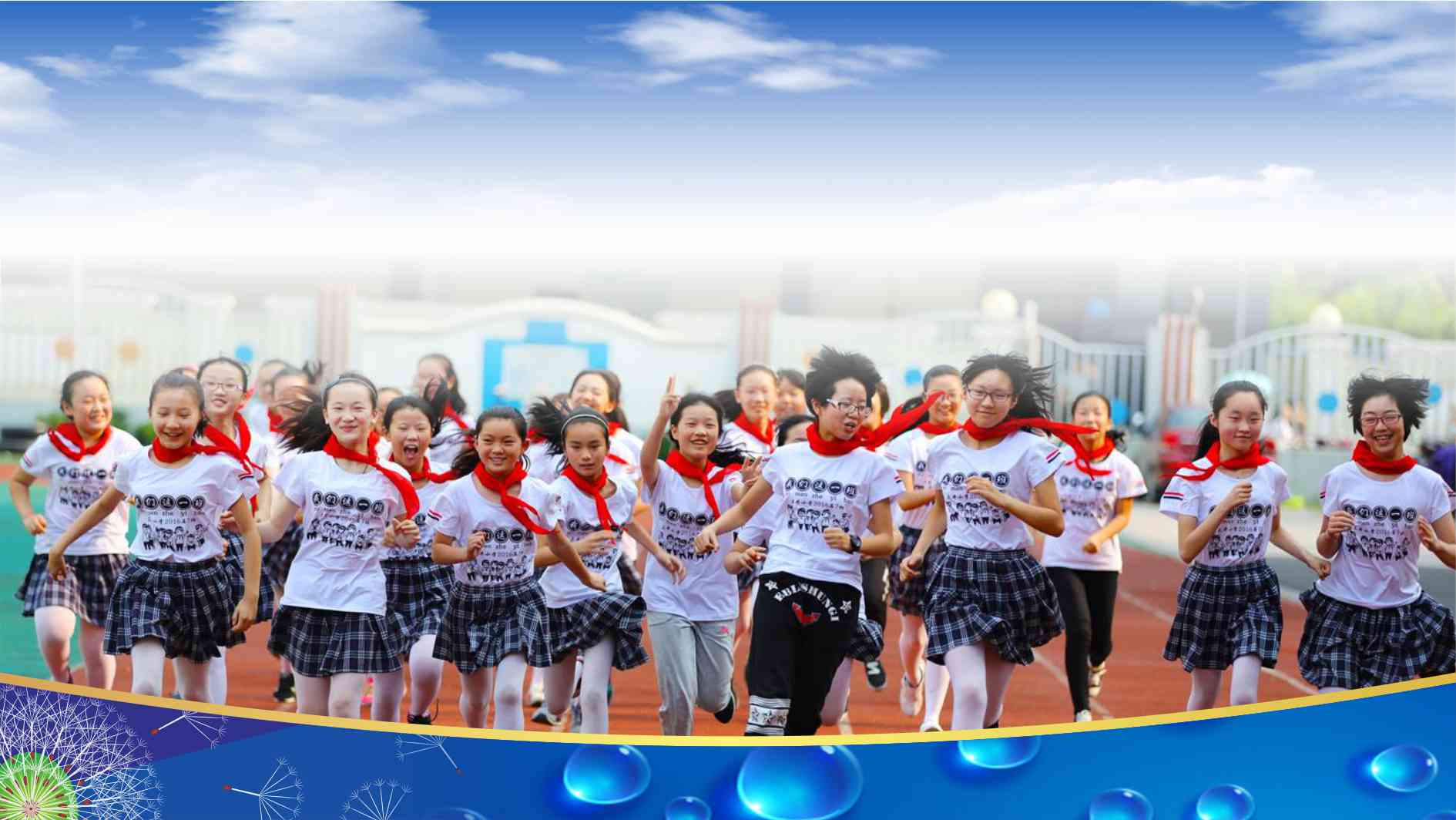 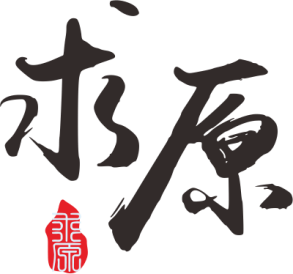 一滴小水花，融入大海，奔向世界！